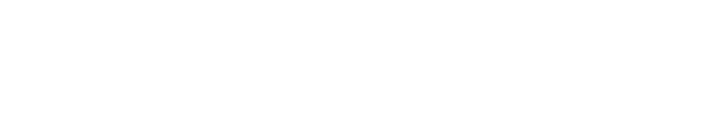 Media Tips & Tricks
September 17, 2021
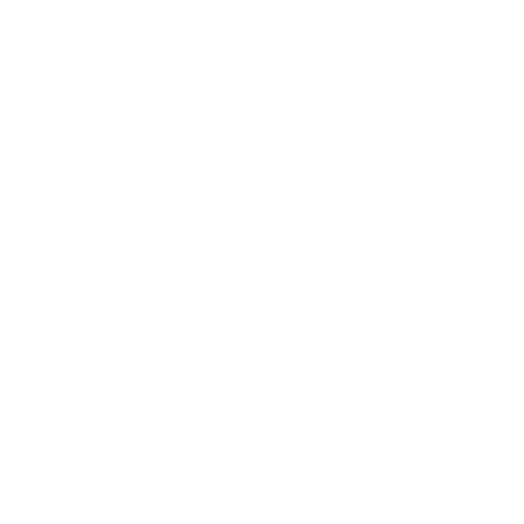 Mollie Michel, Deputy Director 
Email: mollie.michel@environmentalprotectionnetwork.org
Cell: 718-536-6336
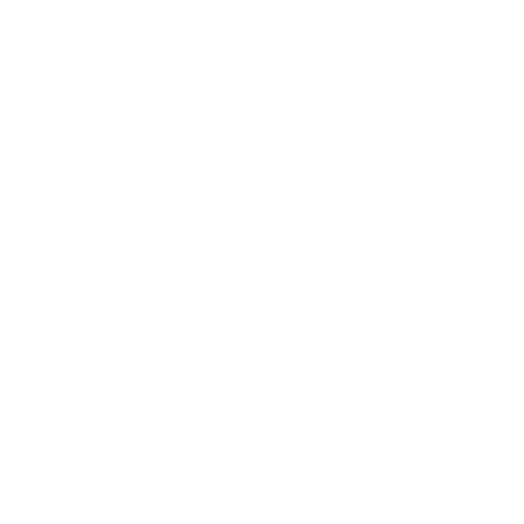 On Background vs. On the Record
On Background: A journalist can use information you give them, but cannot name or quote you. 
On the Record or Off Background: A journalist can name and quote you in their reporting.
Always clarify “on background” or “on the record” in advance of any conversation with media.
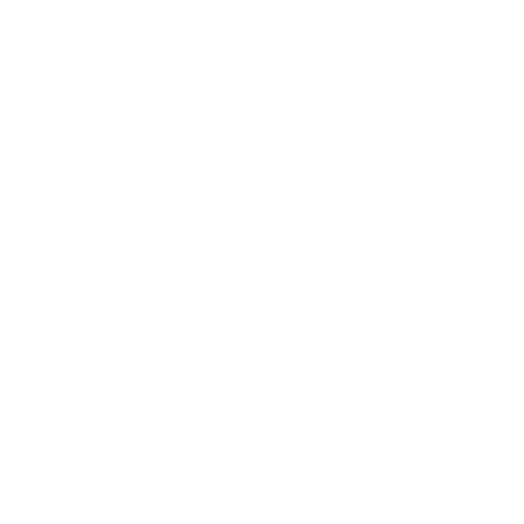 Know Your Audience
Different media platforms have distinct audiences. 
The reporter is not your audience; their audience is your audience
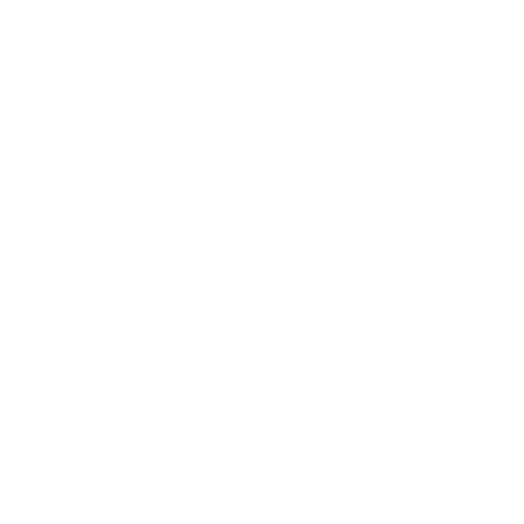 Core Message
Communicate your most important idea in one or two short sentences
Get the audience on your team
Relate to your audience
Use accessible language
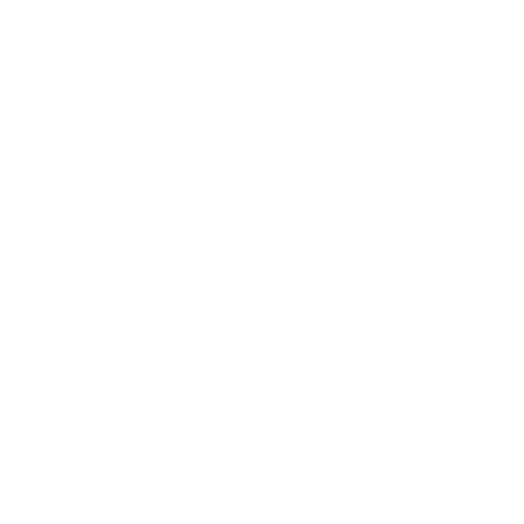 The Art of the Pivot
“What we’re really talking about here is…”
“The truth is…”
“Let’s look at the facts…”
“I don’t know about that, but I can tell you…”
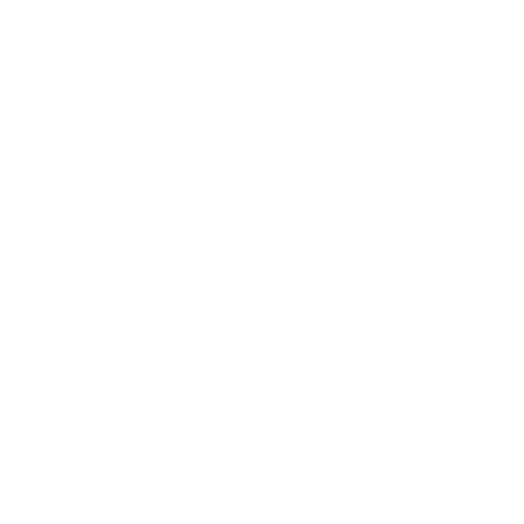 “Bridging” Back to Core Message
“What’s important to remember is…” 
“Let me put that in perspective…” 
“I think what you are really asking is…” 
“What readers/listeners should know...”
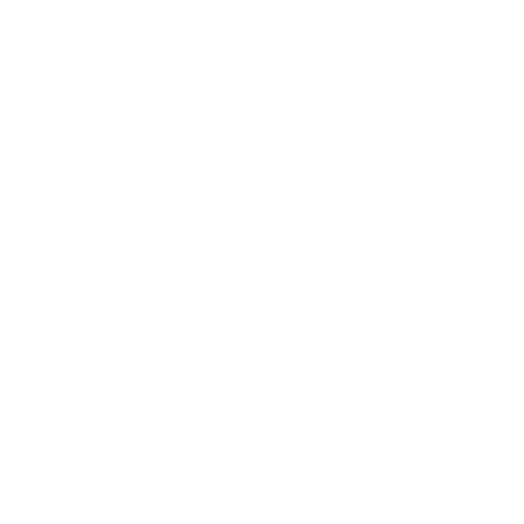 Question & Answer / Final Thoughts
Additional media support includes:
One-on-one or small group media trainings 
Review of messaging and assistance with talking points.
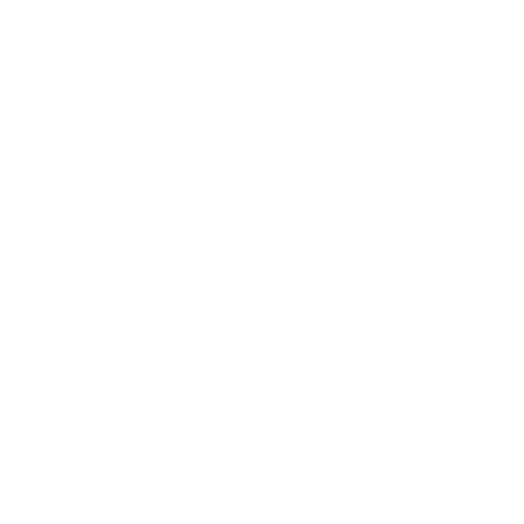 Mollie Michel, Deputy Director 
Email: mollie.michel@environmentalprotectionnetwork.org
Cell: 718-536-6336